Jewish Bestiary?
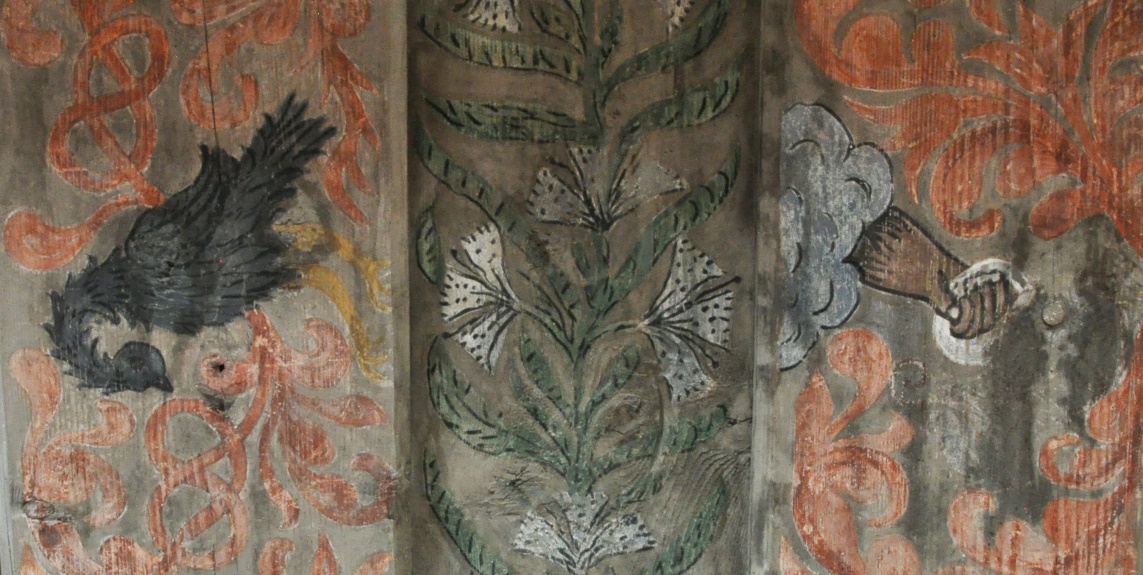 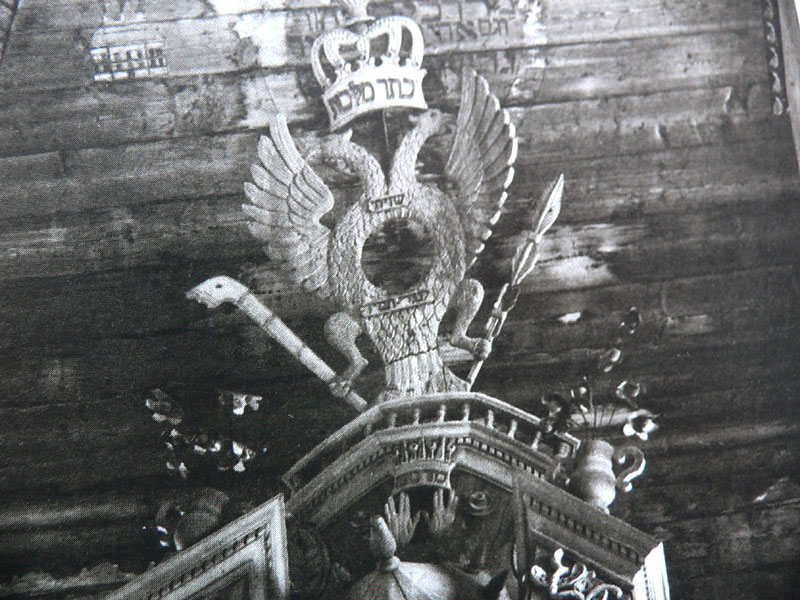 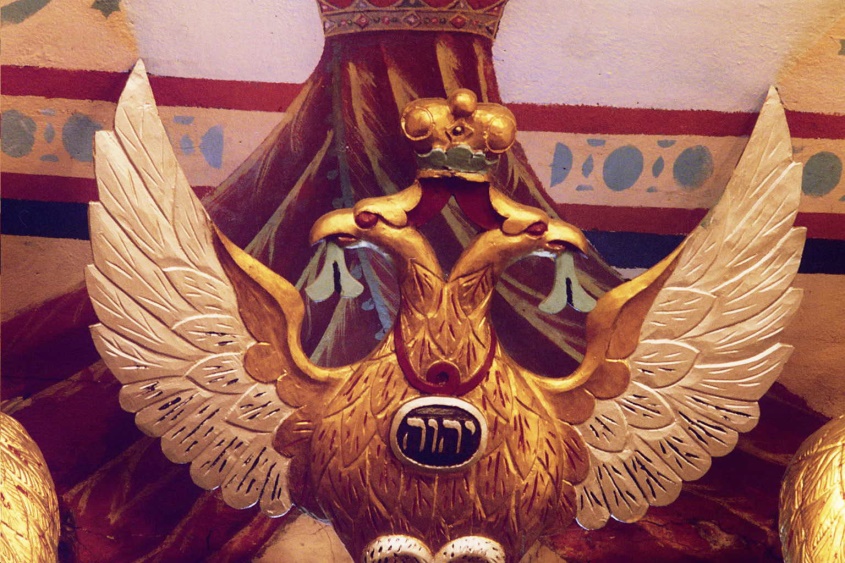 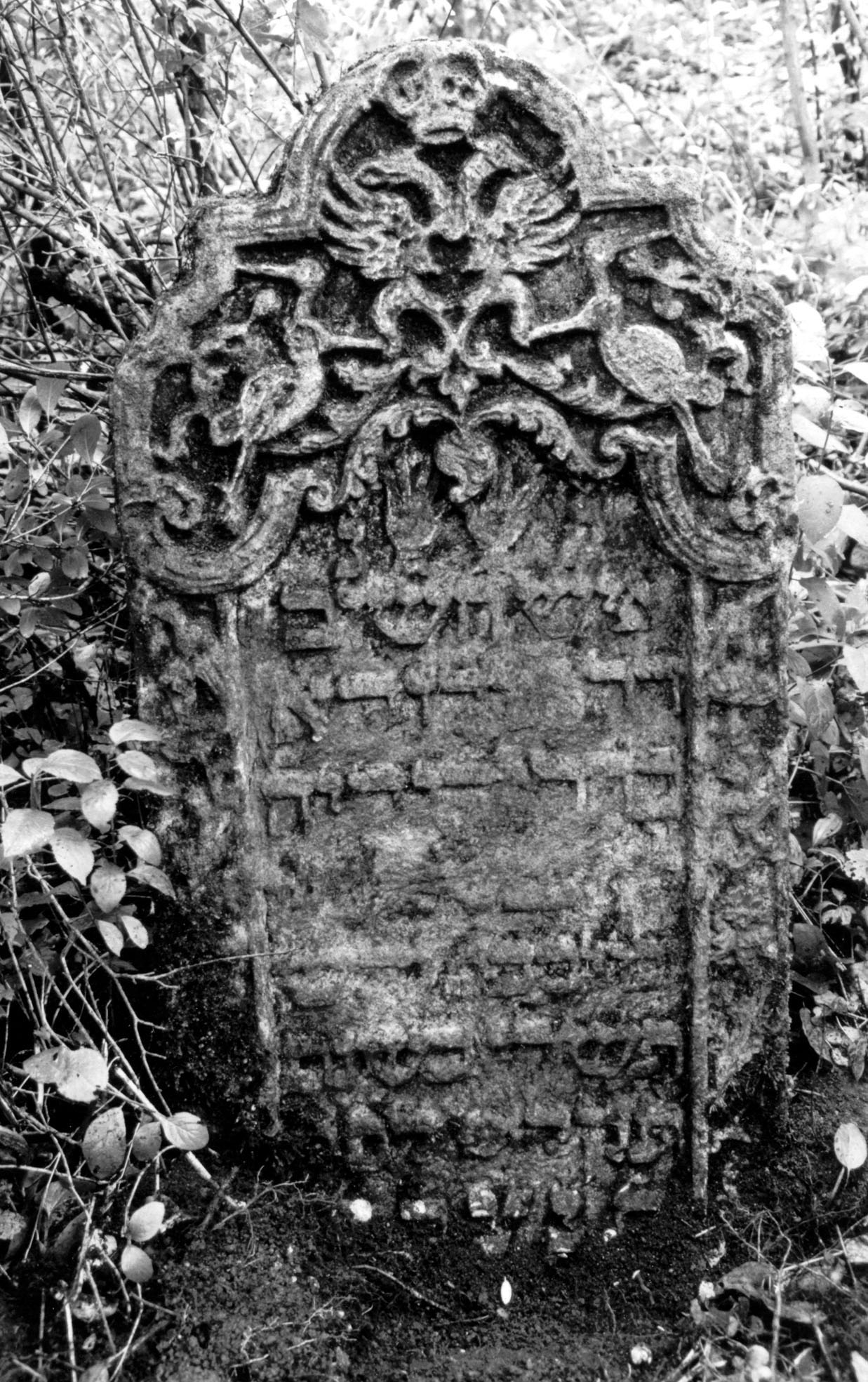 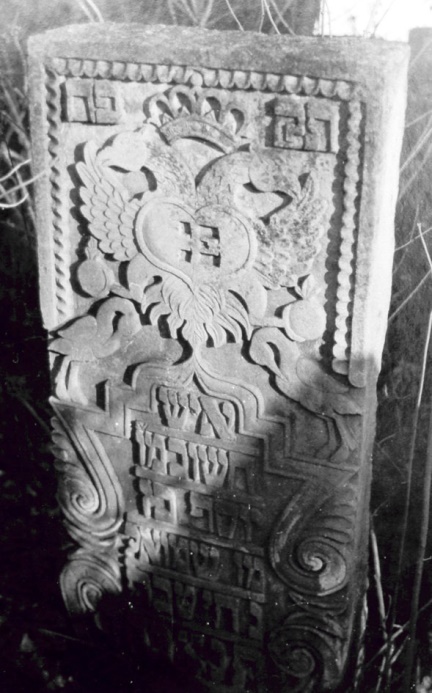 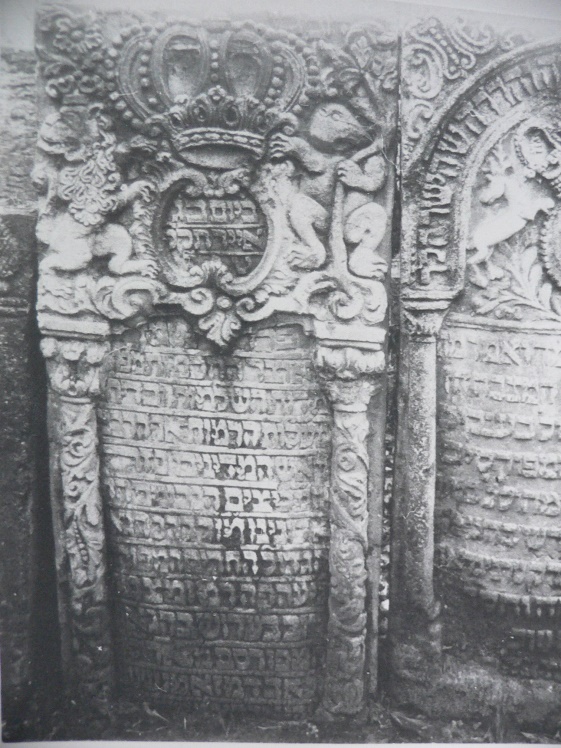 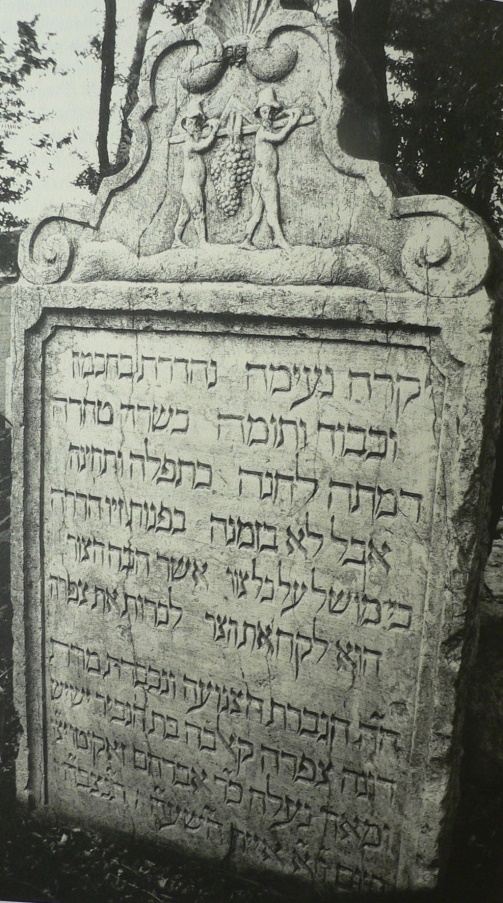 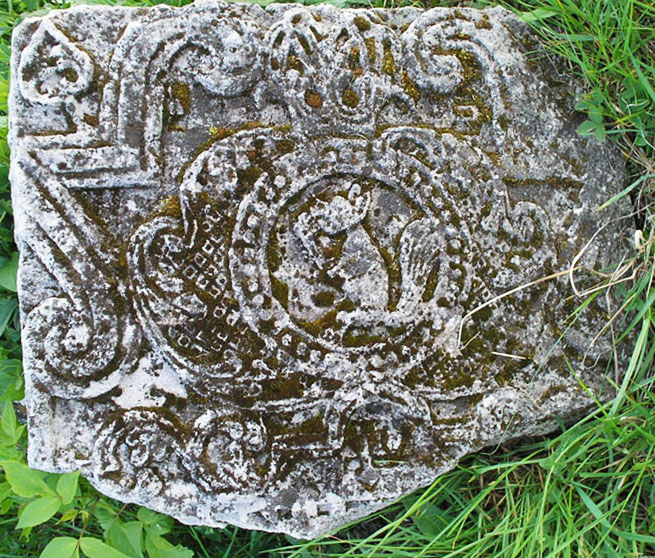 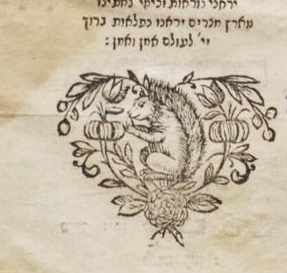 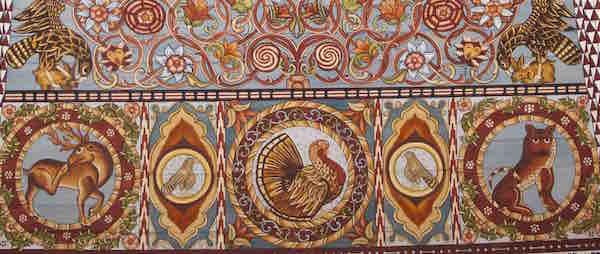 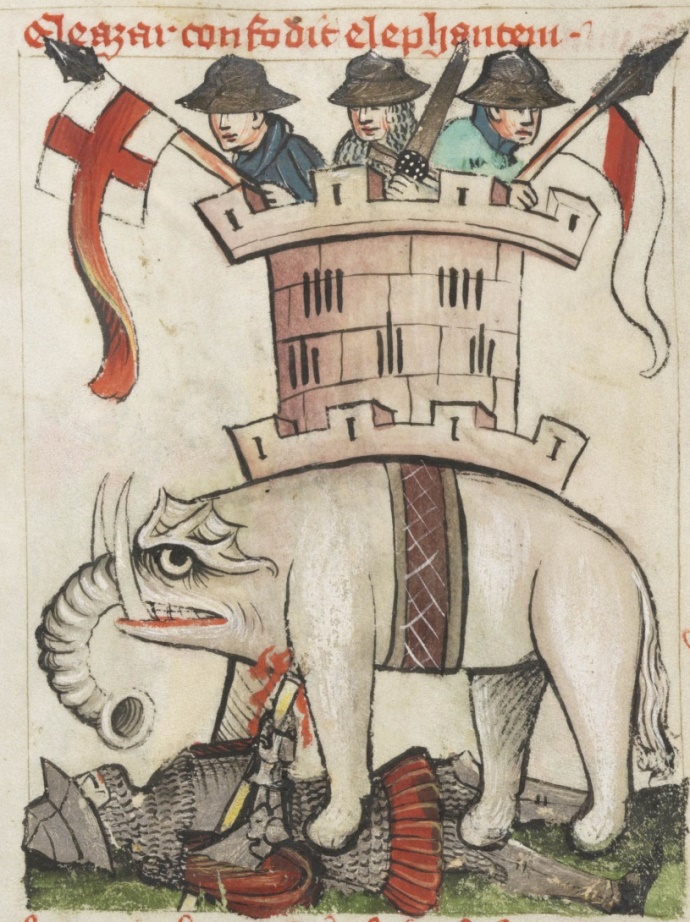 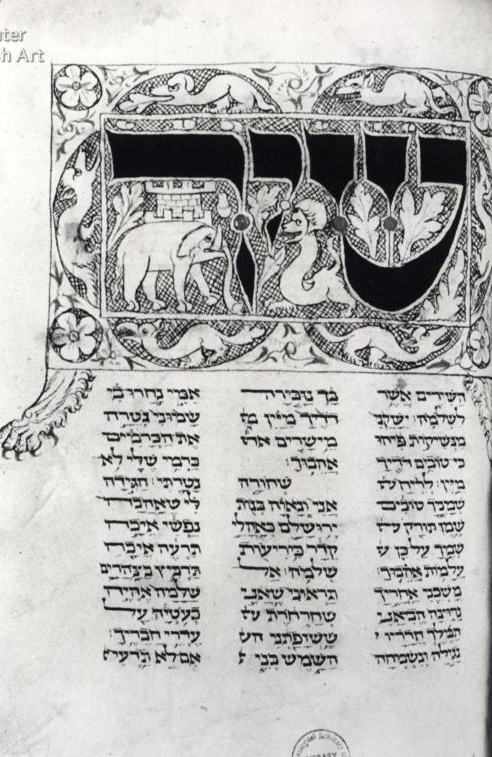 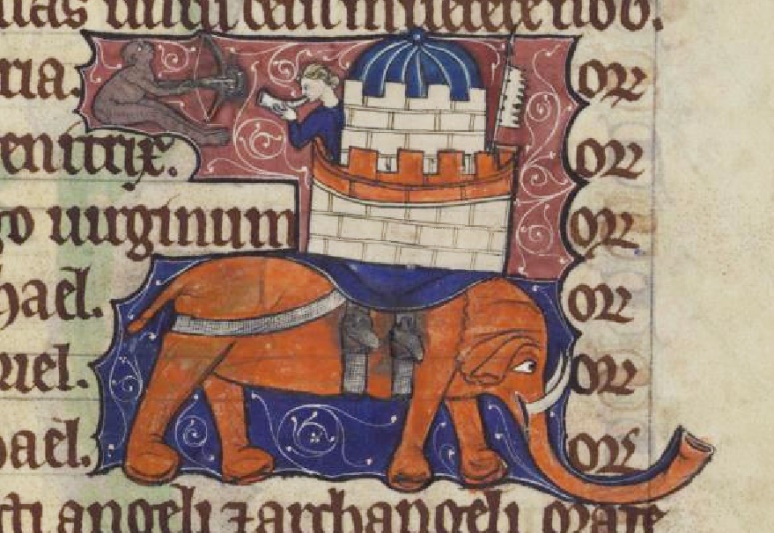 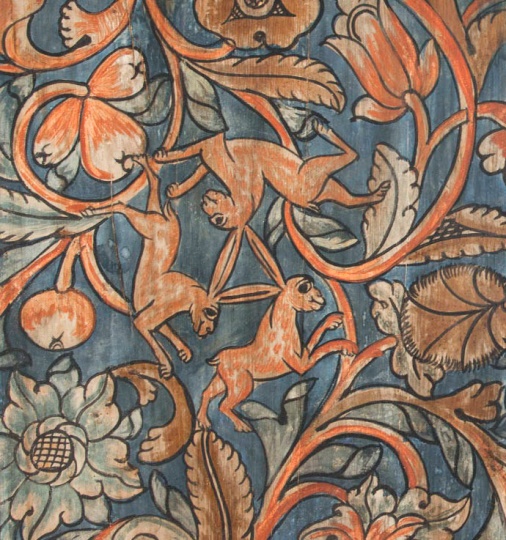 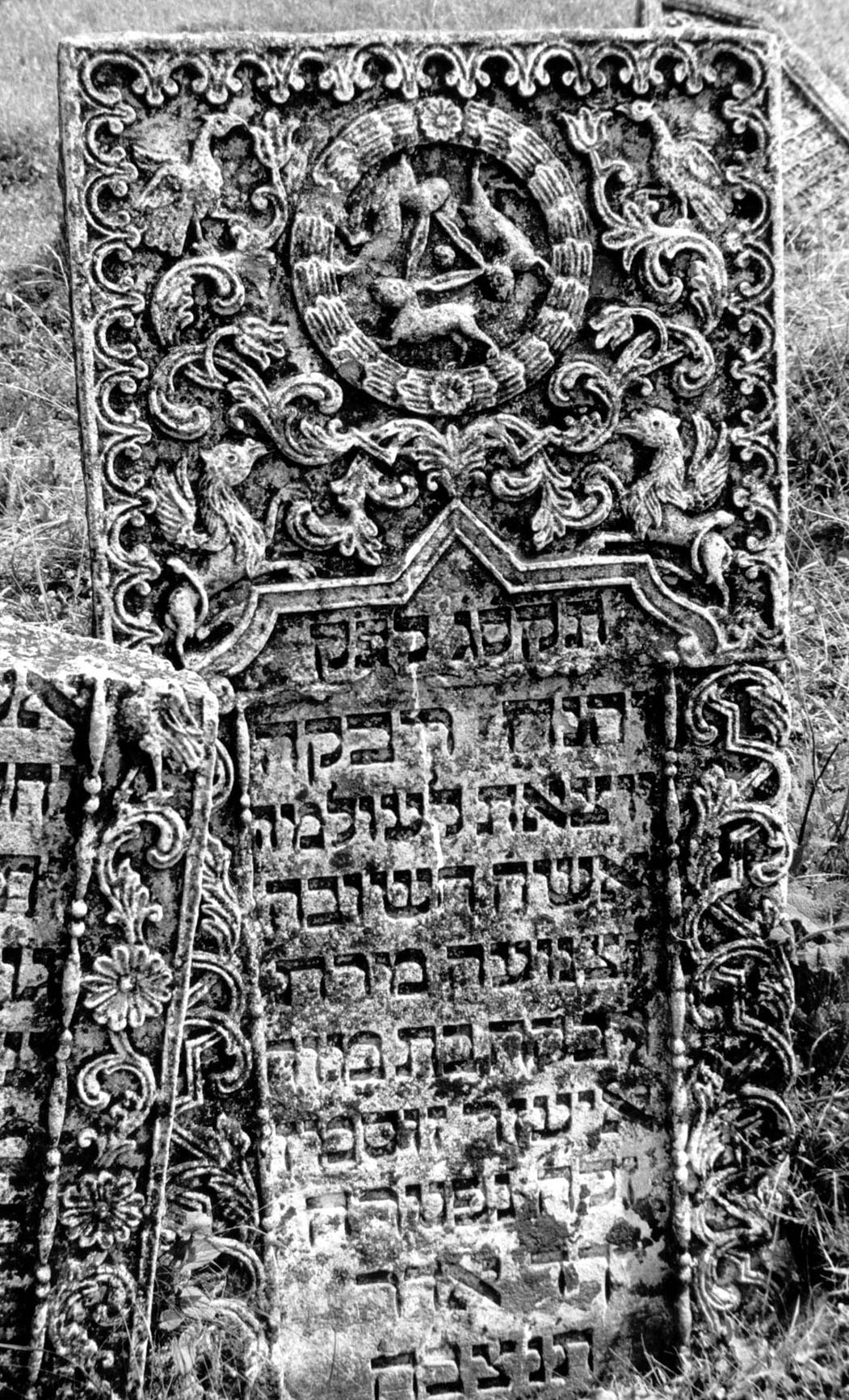 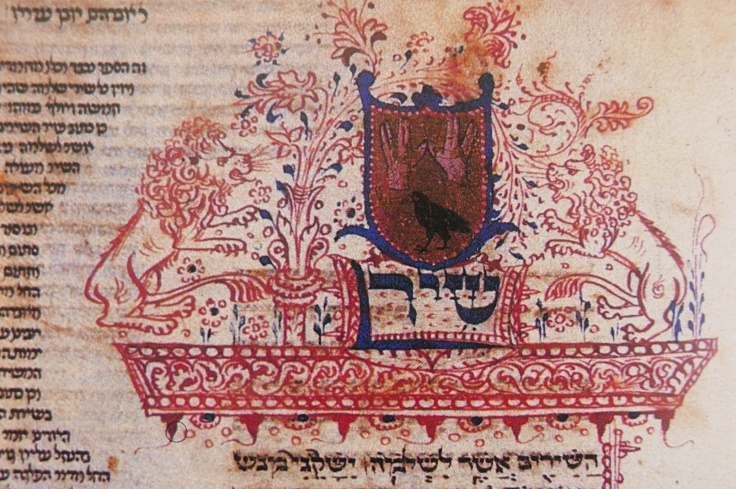